Chapter 2-5 Chemistry Review
Question 1
Define matter, and give its 3 states.
1.Anything that has mass and takes up space.
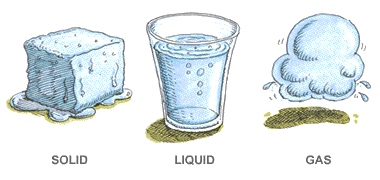 Question 2
Explain the difference between a physical and chemical property.
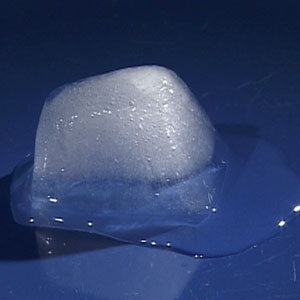 2.Physical-Can be observed with
 senses
Chemical-Its ability to change
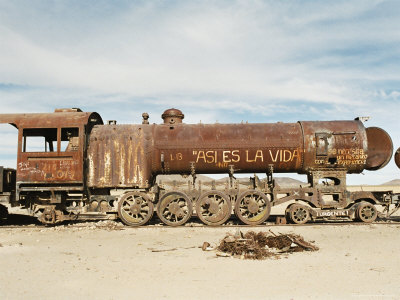 Question 3
List 3 examples of physical properties and 3 examples of a chemical property of a substance.
3.Physical: Odor, Color, Texture, Taste, Boiling Point, Density


Chemical: Reactivity, Flammability, Ability to Rust
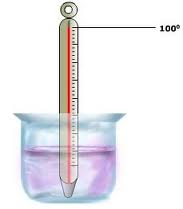 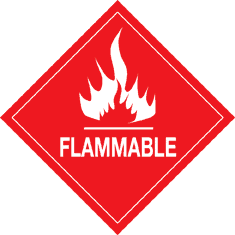 Question 4
Explain the difference between a chemical and physical change.
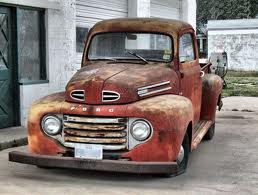 4.Chemical= New substance with new properties. 

Physical= Changes form, but properties 
remain the same
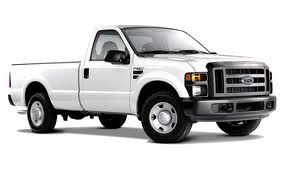 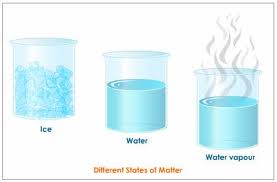 Question 5
Define the 3 types of matter.
Mixture-


Element-



 Compound-
Mixture- 2 or more substances mixed but not chemically combined.

Element- A pure substance that cannot be broken down into other substances by chemical or physical means. 

 Compound- A pure substance made of two or more elements chemically combined.
6.Pure Substances are both_________ and __________.7. What are atoms?_________________.8.  When matter changes, what is happening to energy within the substances?
6.Pure Substances are both Elements and Compounds.7. What are atoms? Smallest particle of matter.8.  When matter changes, what is happening to energy within the substances?     Energy is either being added or taken away.
Physical vs. chemical changes
When matter changes, what is happening to energy within the substances?
A change in energy happens to every change in matter.
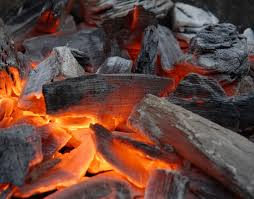 In this picture it show charcoal burning.  As it burns, it is releasing energy.
Define the following:
Melting-

Freezing-

Vaporization-


Condensation-

Sublimation-
Melting- The change from the solid to the liquid state of matter.

Freezing- The change from the liquid the solid state of matter.

Vaporization- The change  of state form a liquid to a gas.

Condensation- The change from the gaseous to the liquid state of matter.

Sublimation- The change in state from a solid directly to a gas without passing through the liquid state.
Chapter 3

Changes in Matter
Question 1
For the 3 states of matter, draw how they would ‘move’ in a beaker, and explain in words their shape and volume in that container.
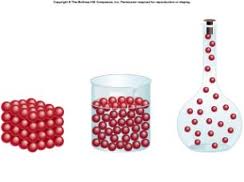 Solid			liquid			gas
2.  In order for a change of state to occur, THERMAL energy is either added or taken away.
Textbook graph – p. 100
Textbook graph – p. 100
Solid water – A
Melting point – B
Boiling point – D
Highest energy - E
Chapter 4-The periodic Table
Fill out the following for the element oxygen:               (be able to do for any element!)
Period			
		
Family			

# of protons			

# of neutrons		

# of electrons		

# of valence electrons	

Metal/nonmetal?
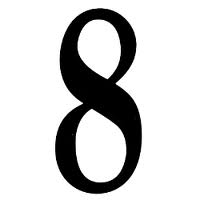 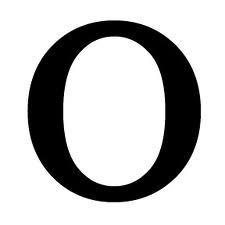 Oxygen
15.994
Fill out the following for the element oxygen:               (be able to do for any element!)
Period			2
		
Family			6

# of protons		8	

# of neutrons		8

# of electrons		8

# of valence electrons	6

Metal/nonmetal?		nonmetal
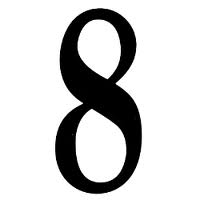 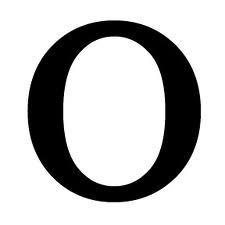 Oxygen
15.994
2.Protons have a _______ charge, neutrons have a _______ charge, and electrons have a ________ charge.

3.Families are the _______ columns, while the periods are ________ rows.

4.Explain why families have similar characteristics____________________________________________________________________________.

5.What do valence electrons determine?_________________________________________________

6. Know where the metals, non metals, and metalloids are located on the periodic table.
2.Protons have a positive charge, neutrons have a neutral charge, and electrons have a negative charge.


3.Families are the vertical columns, while the periods are horizontal rows.


4.Explain why families have similar characteristics? Same number of valence electrons.


5.What do valence electrons determine? How atoms bond.

6. Know where the metals, non metals, and metalloids are located on the periodic table.
On the zig zag line of the table
Left side of the periodic table.
Right side of the periodic  table.
List 3 traits of metals and 3 traits of non metals:
Non-Metals

1.________________

2.________________

3.________________
Metals

1.________________

2.________________

3.________________
List 3 traits of metals and 3 traits of non metals:
Metals

1. Shiny

2. Malleable

3. Conductors
Non-Metals

1. Dull

2. Brittle

3. non-conductors
Where are the alkali and alkaline earth metals located and what is special about them?
They are located the first 2 families, most reactive metals.
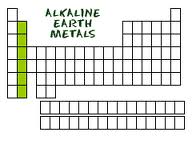 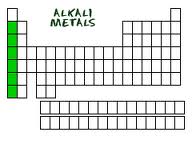 Where are the noble gases located and what makes them special?
They are the last family, they are non-reactive       -do not bond
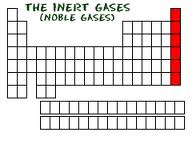 Where are the semi-metals located and what makes them unique?
Touching the zig-zag line. They act as semi-conductors.
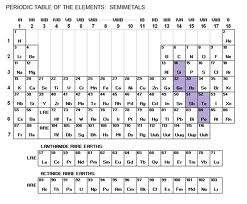 Chapter 5- Atoms and Bonding
1.In the nucleus of the atom are the _____ and ______, while the ________ orbit the nucleus. 

2.During chemical reactions, what part of the atom is involved in bonding?                  

3.During a chemical reaction, electrons are either _____, ______, or ______.

4.What tells you the number of valence electrons in an atom?
1.In the nucleus of the atom are the protons and neutrons, while the electrons orbit the nucleus. 

2.During chemical reactions, what part of the atom is involved in bonding?                  Valence Electrons

3.During a chemical reaction, electrons are either given, taken, or shared.

4.What tells you the number of valence electrons in an atom?                            Family Number
5. Draw an electron dot diagram for the following elements:
Na
O
C
Cl
Ne
Al
5. Draw an electron dot diagram for the following elements:
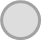 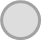 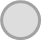 Na
O
C
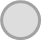 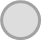 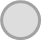 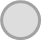 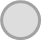 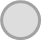 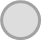 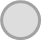 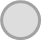 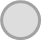 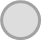 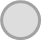 Cl
Ne
Al
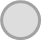 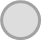 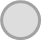 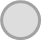 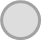 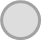 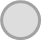 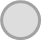 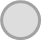 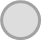 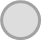 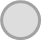 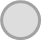 6. Explain the difference between a covalent and an ionic bond:___________________________.
Covalent=share e-


Ionic= give/take e-.
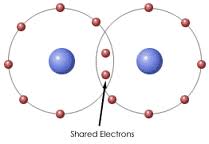 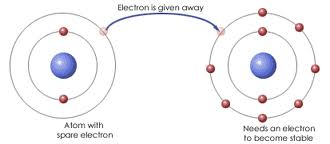 7.How many valence electrons do most atoms want to be stable?        (it’s the magic number!)
8
8. Atoms bond with other atom to ____ their valence electron shell and become more stable.

9. In a ionic bond, positive ions always bond with ________ ions.
8. Atoms bond with other atom to fill their valence electron shell and become more stable.

9. In a ionic bond, positive ions always bond with negative ions.
10.  What type of bond is formed when atoms share valence electrons?
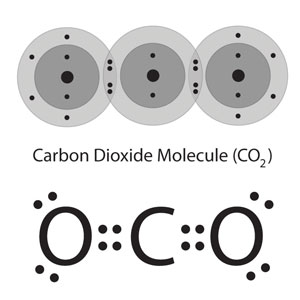